BUSINESS POWER
清新风总结汇报PPT模板
The Concepts National Income And National Product Have Roughly The Same Value And Can Be Used Interchangeably If Our Interest Is In Their
01
点击添加标题文字内容
目 
录
02
点击添加标题文字内容
03
点击添加标题文字内容
04
点击添加标题文字内容
01
点击添加标题文字内容
此处添加详细文本描述，建议与标题相关并此处添加详细文本描述，建议与标题相关并
点击添加标题文字内容
点击输入简要文字内容，文字内容需概括精炼，不用多余的文字修饰，言简意赅的说明分项内容……
1
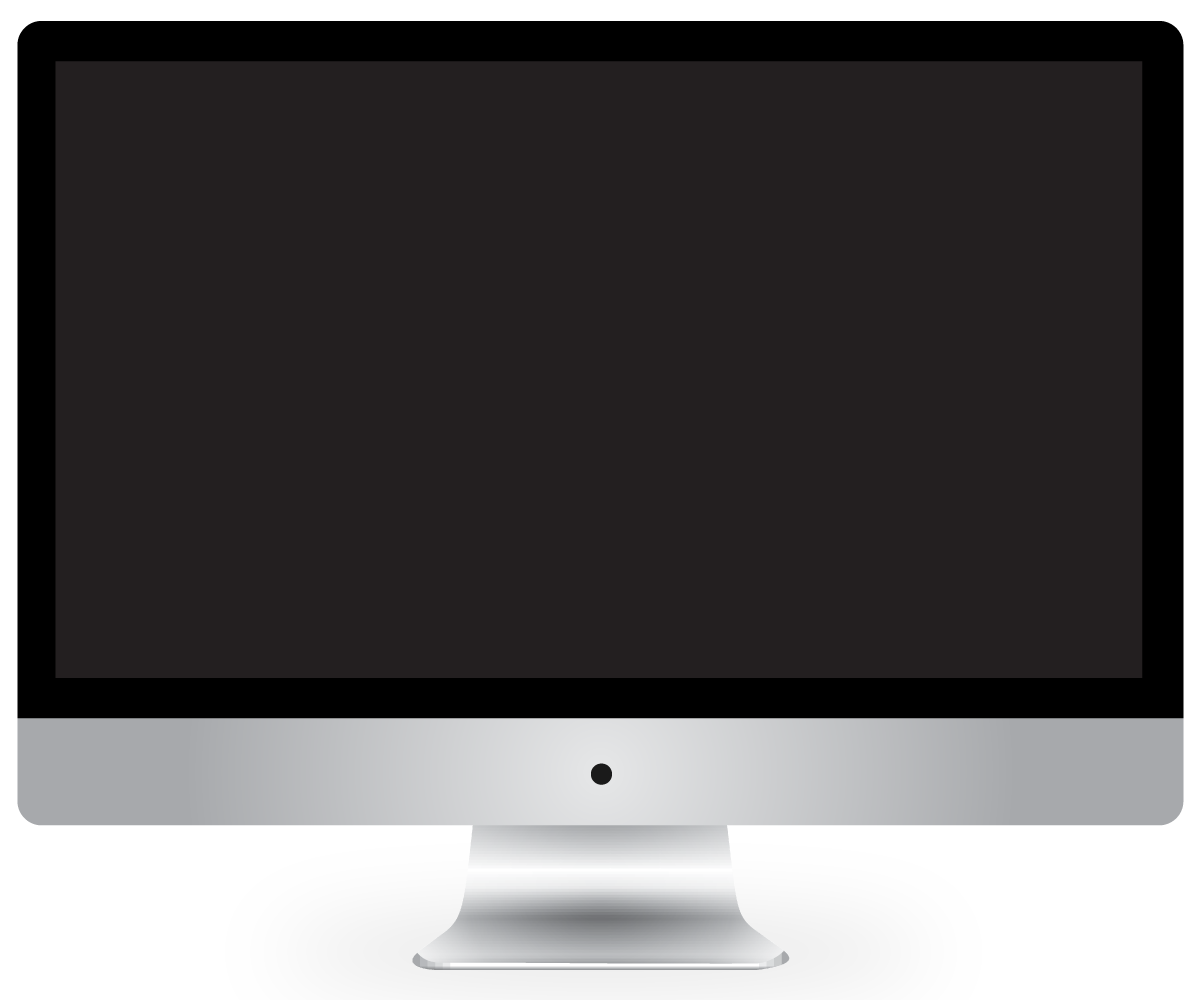 点击输入简要文字内容，文字内容需概括精炼，不用多余的文字修饰，言简意赅的说明分项内容……
2
点击输入简要文字内容，文字内容需概括精炼，不用多余的文字修饰，言简意赅的说明分项内容……
3
点击输入简要文字内容，文字内容需概括精炼，不用多余的文字修饰，言简意赅的说明分项内容……
4
点击添加标题文字内容
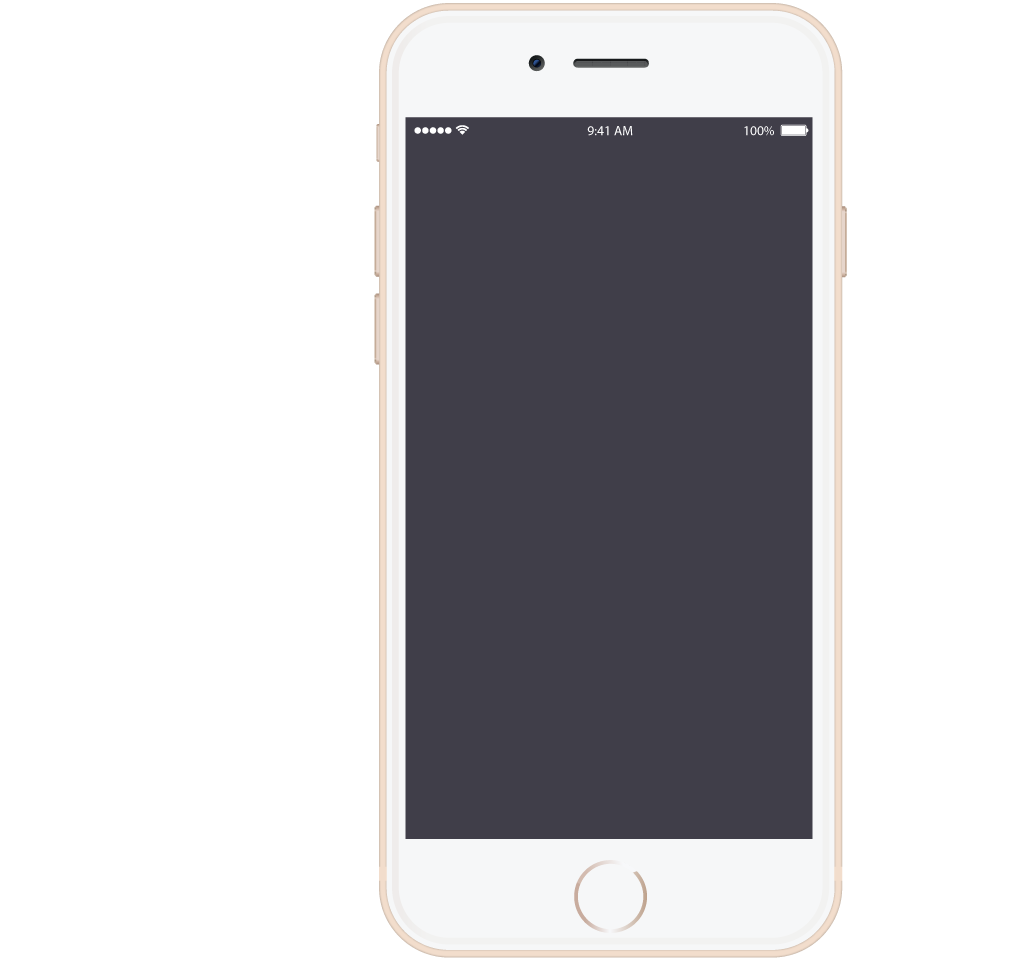 单击此处添加标题
您的内容打在这里，或者通过复制您的文本后，在此框中选择粘贴，并选择只保留文字。您的内容打在这里，或者通过复制您的文本后，在此框中
您的内容打在这里，或者通过复制您的文本后，在此框中选择粘贴，并选择只保留文字。您的内容打在这里，或者通过复制您的文本后，在此框中
您的内容打在这里，或者通过复制您的文本后，在此框中选择粘贴，并选择只保留文字。您的内容打在这里，或者通过复制您的文本后，在此框中您的内容打在这里，或者通过复制您的文本后，在此框中选择粘贴，并选择只保留文字。您的内容打在这里，或者通过复制您的文本后，在此框中
Lorem ipsum to dolor sit
amet xam bacon
72%
Lorem ipsum to dolor sit
amet xam bacon
86%
93%
Lorem ipsum to dolor sit
amet xam bacon
68%
Lorem ipsum to dolor sit
amet xam bacon
点击添加标题文字内容
请在这里输入您的
主要叙述内容
请在这里输入您的
主要叙述内容
请在这里输入您的
主要叙述内容
点击添加标题文字内容
单击此处添加标题
您的内容打在这里，或者通过复制您的文本后，在此框中选择粘贴，并选择只保留文字。您的内容打在这里，或者通过复制您的文本后，在此框中您的内容打在这里，或者通过复制您的文本后，在此框中选择粘贴，并选择只保留文字。您的内容打在这里，或者通过复制您的文本后，在此框中
此处添加标题
此处添加标题
Lorem ipsum dolor sit amet, consectetuer adipiscing elit, sed diam nonummy nibh
Lorem ipsum dolor sit amet, consectetuer adipiscing elit, sed diam nonummy nibh
此处添加标题
此处添加标题
Lorem ipsum dolor sit amet, consectetuer adipiscing elit, sed diam nonummy nibh
Lorem ipsum dolor sit amet, consectetuer adipiscing elit, sed diam nonummy nibh
点击添加标题文字内容
03
01
请在这里输入您
的主要叙述内容
请在这里输入您
的主要叙述内容
请在这里输入您
的主要叙述内容
请在这里输入您
的主要叙述内容
请在这里输入您
的主要叙述内容
请在这里输入您
的主要叙述内容
请在这里输入您
的主要叙述内容
请在这里输入您
的主要叙述内容
02
04
02
点击添加标题文字内容
此处添加详细文本描述，建议与标题相关并此处添加详细文本描述，建议与标题相关并
点击添加标题文字内容
请在这里输入您
的主要叙述内容
请在这里输入您
的主要叙述内容
添加
标题
添加
标题
添加
标题
请在这里输入您
的主要叙述内容
请在这里输入您
的主要叙述内容
添加
标题
添加
标题
请在这里输入您
的主要叙述内容
请在这里输入您
的主要叙述内容
添加
标题
点击添加标题文字内容
请在这里输入您
的主要叙述内容
请在这里输入您
的主要叙述内容
请在这里输入您
的主要叙述内容
请在这里输入您
的主要叙述内容
请在这里输入您
的主要叙述内容
请在这里输入您
的主要叙述内容
点击添加标题文字内容
请在这里输入您
的主要叙述内容
请在这里输入您
的主要叙述内容
服务型
  团队
合作型
  团队
学习型
  团队
请在这里输入您
的主要叙述内容
请在这里输入您
的主要叙述内容
请在这里输入您
的主要叙述内容
竞争型
  团队
创新型
  团队
点击添加标题文字内容
03
01
02
04
此处添
加标题
此处添
加标题
此处添
加标题
此处添
加标题
请在这里输入您
的主要叙述内容
请在这里输入您
的主要叙述内容
请在这里输入您
的主要叙述内容
请在这里输入您
的主要叙述内容
请在这里输入您
的主要叙述内容
请在这里输入您
的主要叙述内容
请在这里输入您
的主要叙述内容
请在这里输入您
的主要叙述内容
点击添加标题文字内容
请在这里输入您的主要叙述内容
请在这里输入您的主要叙述内容
此处添加标题一
请在这里输入您的主要叙述内容
请在这里输入您的主要叙述内容
此处添加标题二
请在这里输入您的主要叙述内容
请在这里输入您的主要叙述内容
此处添加标题三
03
点击添加标题文字内容
此处添加详细文本描述，建议与标题相关并此处添加详细文本描述，建议与标题相关并
点击添加标题文字内容
请在这里输入您的主要叙述内容
请在这里输入您的主要叙述内容
请在这里输入您的主要叙述内容
请在这里输入您的主要叙述内容
01
02
04
03
请在这里输入您的主要叙述内容
请在这里输入您的主要叙述内容
请在这里输入您的主要叙述内容
请在这里输入您的主要叙述内容
点击添加标题文字内容
此处添
加标题
此处添
加标题
此处添
加标题
请在这里输入您
的主要叙述内容
请在这里输入您
的主要叙述内容
请在这里输入您
的主要叙述内容
请在这里输入您
的主要叙述内容
请在这里输入您
的主要叙述内容
请在这里输入您
的主要叙述内容
点击添加标题文字内容
对市场增长趋
  势认识正确
操作方式
   正确
对时间节点
 把握准确
请在这里输入您
的主要叙述内容
请在这里输入您
的主要叙述内容
请在这里输入您
的主要叙述内容
请在这里输入您
的主要叙述内容
请在这里输入您
的主要叙述内容
请在这里输入您
的主要叙述内容
点击添加标题文字内容
导致被动给
对手留有空间
部分问题
认识不足
行动迟缓甚至
   没有行动
请在这里输入您
的主要叙述内容
请在这里输入您
的主要叙述内容
请在这里输入您
的主要叙述内容
请在这里输入您
的主要叙述内容
请在这里输入您
的主要叙述内容
请在这里输入您
的主要叙述内容
点击添加标题文字内容
问题 1
不想做
请在这里输入您的主要叙述内容
请在这里输入您的主要叙述内容
问题 2
不会做
请在这里输入您的主要叙述内容
请在这里输入您的主要叙述内容
04
点击添加标题文字内容
此处添加详细文本描述，建议与标题相关并此处添加详细文本描述，建议与标题相关并
点击添加标题文字内容
01
02
请在这里输入您的主要叙述内容
请在这里输入您的主要叙述内容
请在这里输入您的主要叙述内容
请在这里输入您的主要叙述内容
请在这里输入您的主要叙述内容
请在这里输入您的主要叙述内容
请在这里输入您的主要叙述内容
请在这里输入您的主要叙述内容
03
04
点击添加标题文字内容
此处添加标题
此处添加标题
请在这里输入您的主要叙述内容
请在这里输入您的主要叙述内容
请在这里输入您的主要叙述内容
请在这里输入您的主要叙述内容
请在这里输入您的主要叙述内容
请在这里输入您的主要叙述内容
请在这里输入您的主要叙述内容
请在这里输入您的主要叙述内容
请在这里输入您的主要叙述内容
请在这里输入您的主要叙述内容
请在这里输入您的主要叙述内容
请在这里输入您的主要叙述内容
点击添加标题文字内容
添加标题
添加标题
添加标题
添加标题
请在这里输入您
的主要叙述内容
请在这里输入您
的主要叙述内容
请在这里输入您
的主要叙述内容
请在这里输入您
的主要叙述内容
请在这里输入您
的主要叙述内容
请在这里输入您
的主要叙述内容
请在这里输入您
的主要叙述内容
请在这里输入您
的主要叙述内容
点击添加标题文字内容
请在这里输入您的
主要叙述内容
请在这里输入您的
主要叙述内容
标题
标题
02
04
03
01
标题
标题
请在这里输入您的
主要叙述内容
请在这里输入您的
主要叙述内容
BUSINESS POWER
感谢您的下载观看
The Concepts National Income And National Product Have Roughly The Same Value And Can Be Used Interchangeably If Our Interest Is In Their